Mirror suspensions at the AEI 10m-Prototype
Conor Mow-Lowry
For the AEI 10m team
Special credit: Johannes Lehmann, Sina Köhlenbeck, Gerald Bergmann
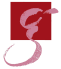 The 10m Prototype
Provides a test-bed facility with
Low displacement noise at acoustic frequencies 
100m3 high-vacuum enclosure (10-7 mbar)
Flexible configuration
An experimental platform
Geodesy/LISA related experiments
Novel techniques for future gravitational wave detectors
Coating thermal noise reduction with materials or configurations
Radiation pressure noise mitigation
Parametric instabilities?Frequency dependent squeezing?Macroscopic quantum mechanics?
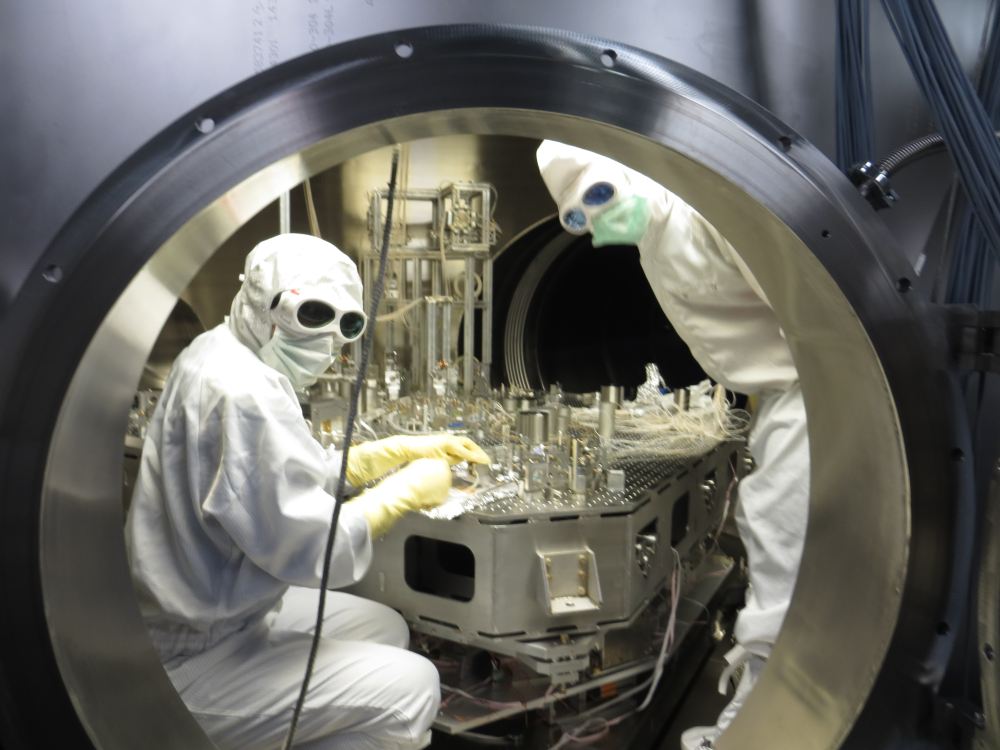 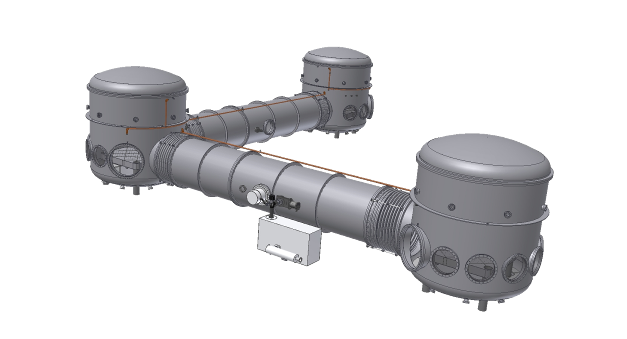 12.10.2014
2
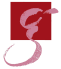 SQL interferometer
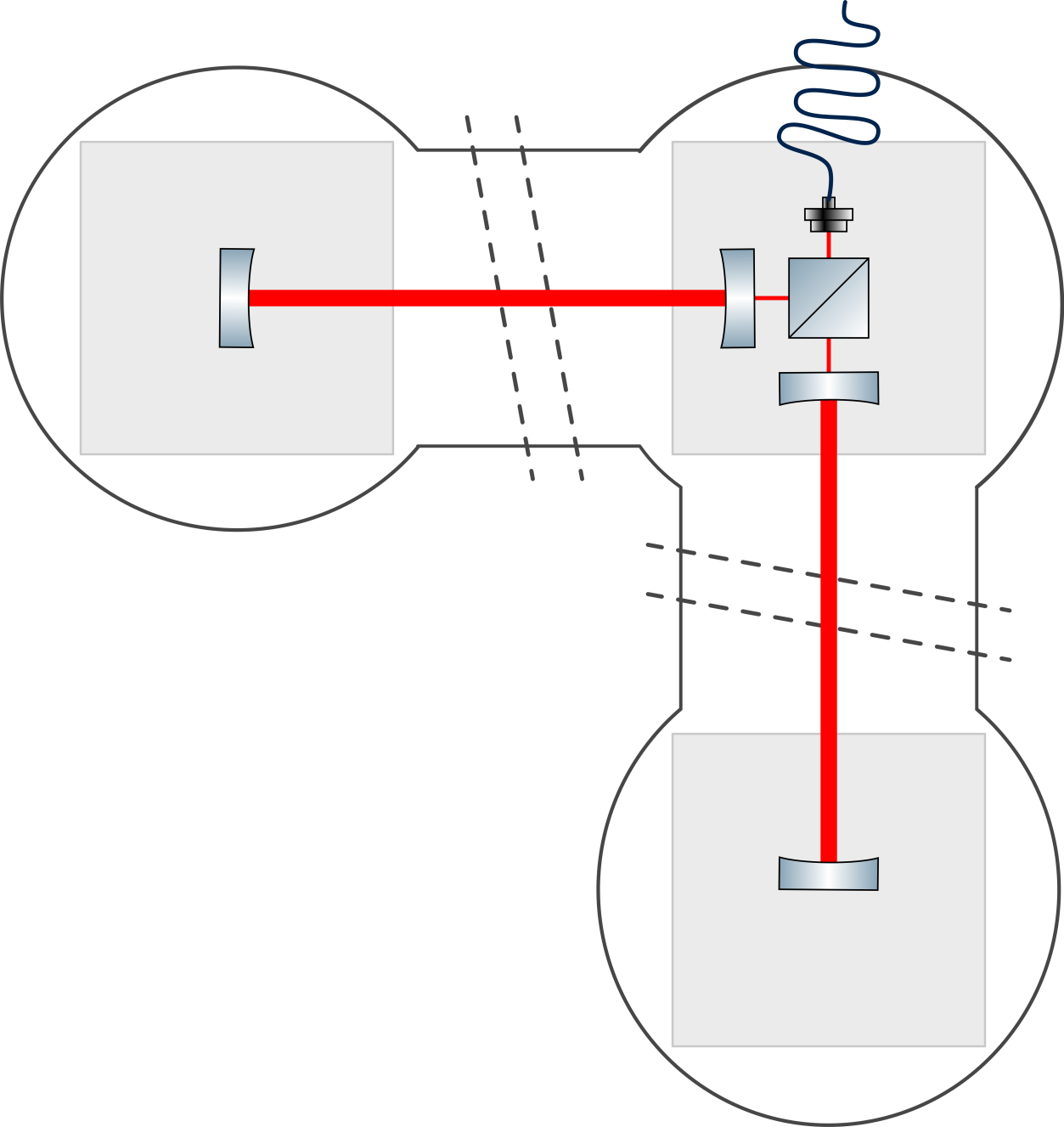 A Michelson interferometer with Fabry-Perot arm-cavities
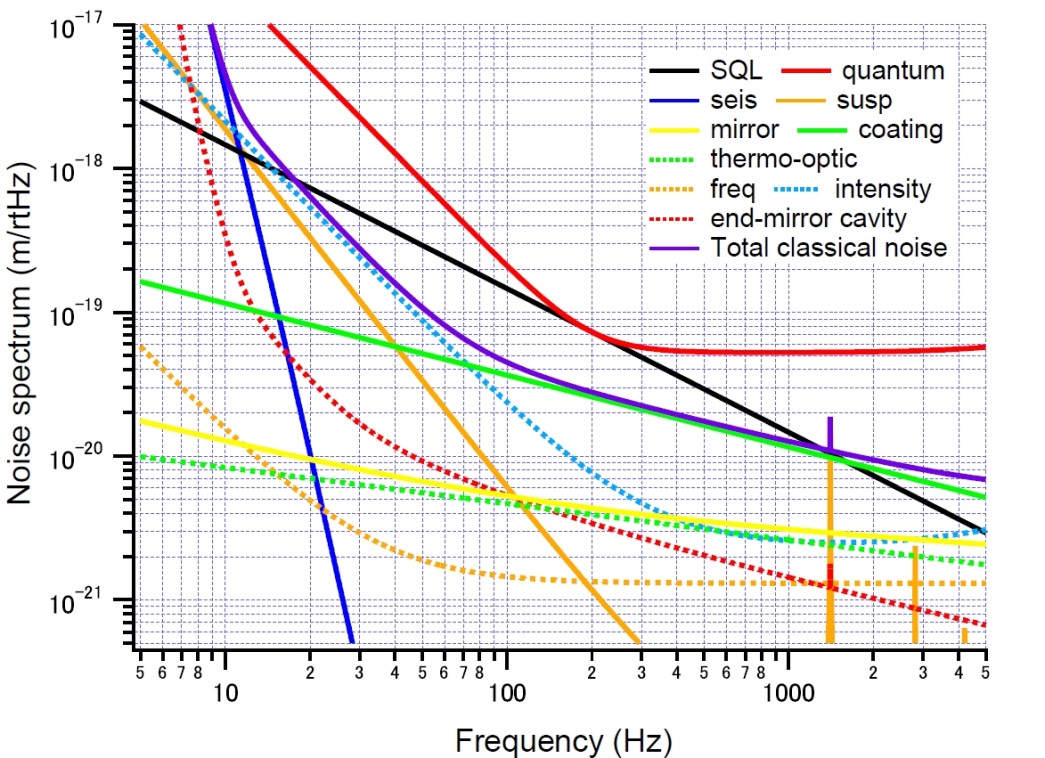 12.10.2014
3
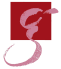 SQL interferometer triples
Designed by Glasgow group, including 10um glass fibre welding techniques
100g mirrors
3 horizontal, 2 maraging vertical stages
Monolithic final stage
Eddy-current damped
Novel ESD
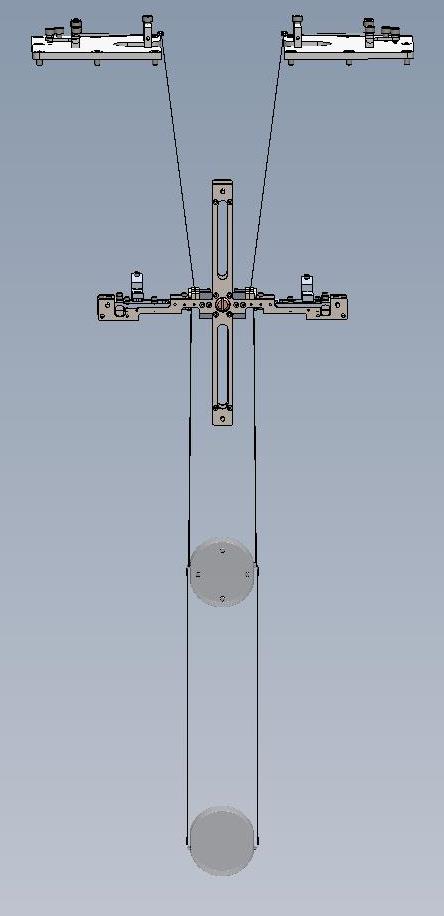 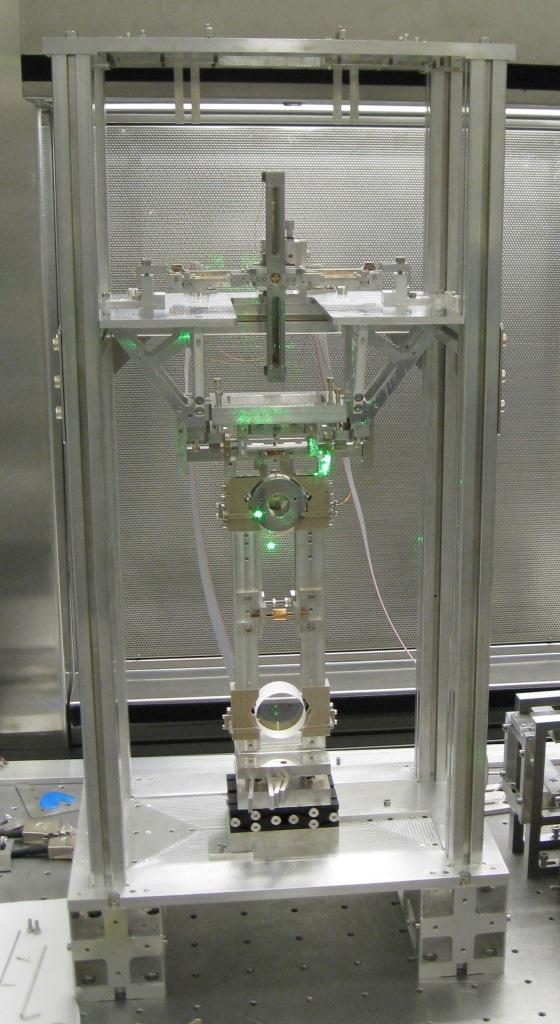 12.10.2014
4
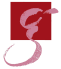 Top mass
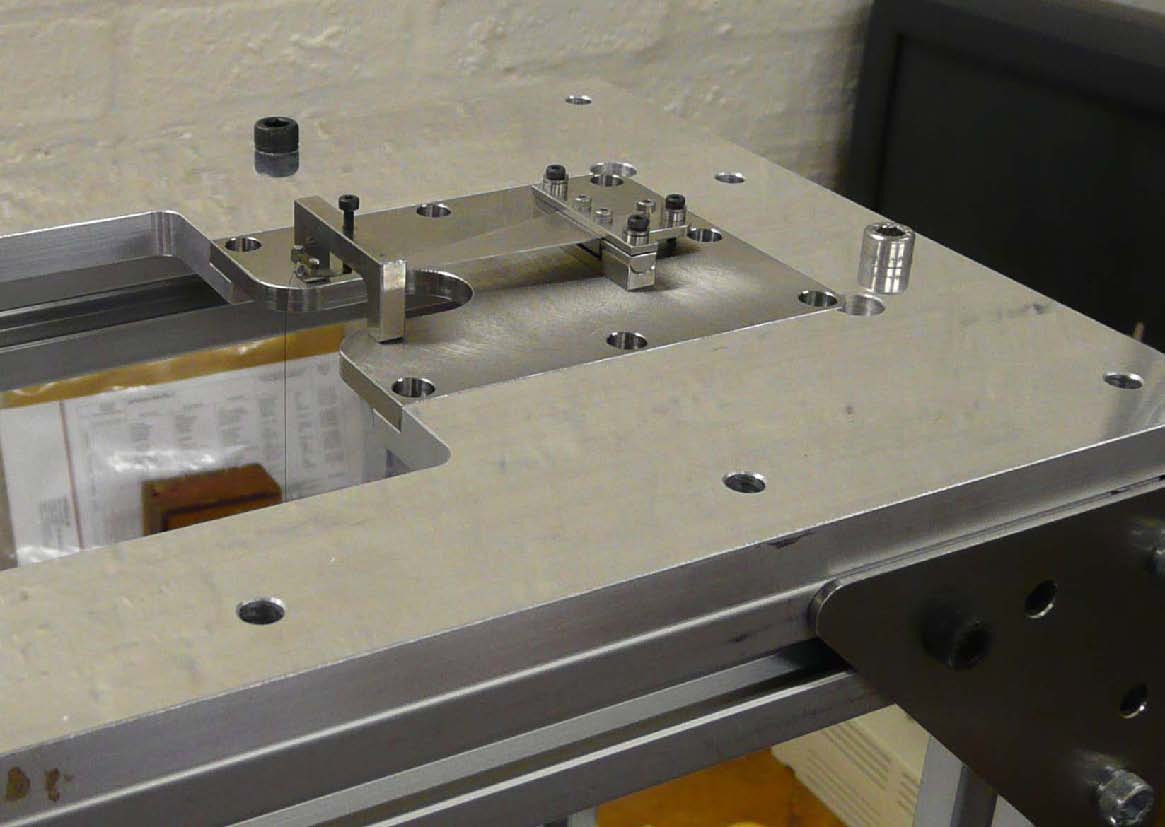 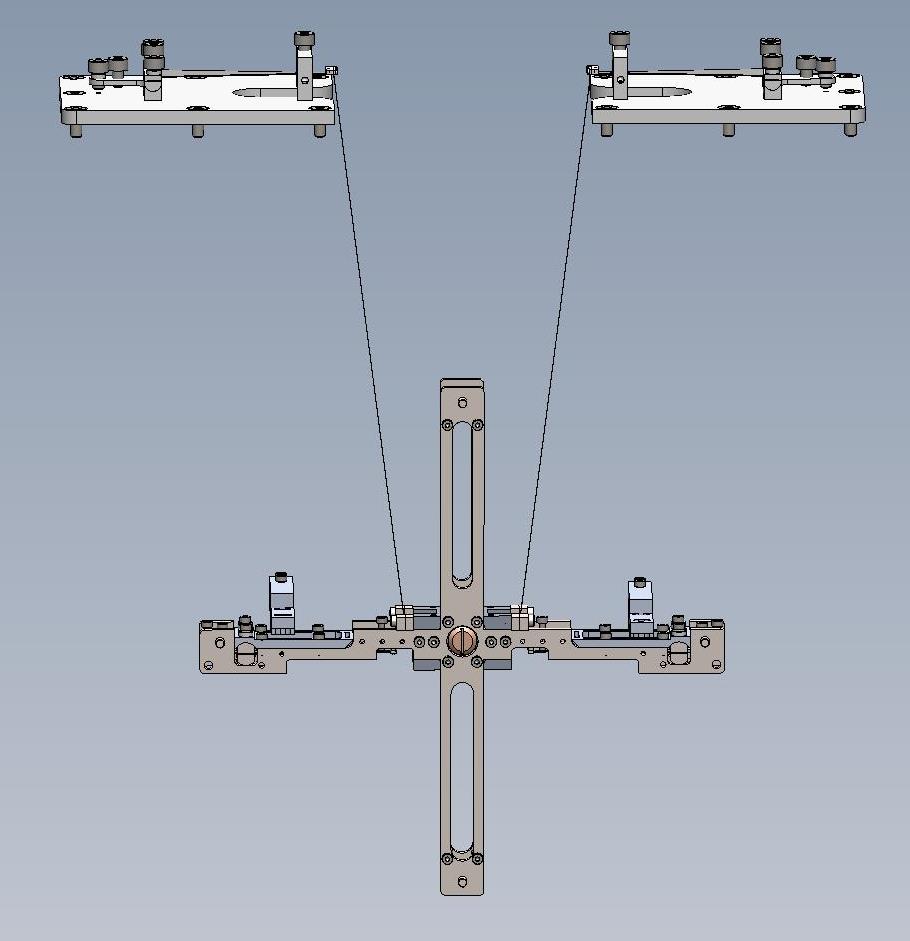 12.10.2014
5
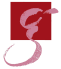 Top Mass
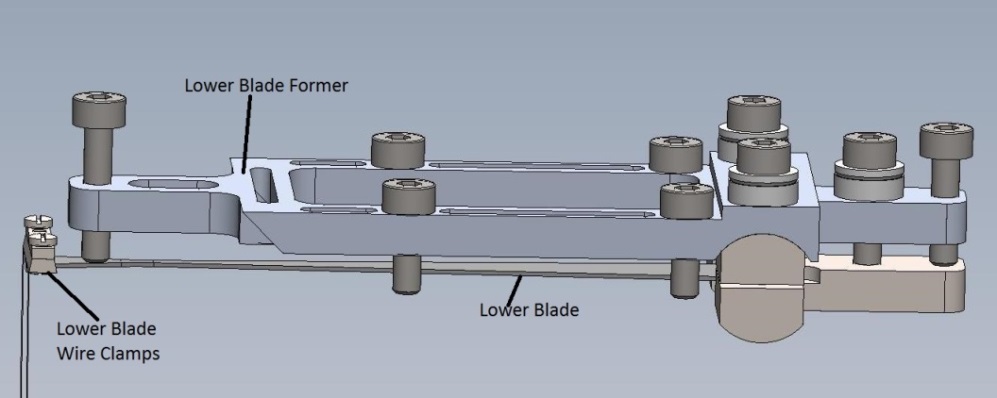 220 g, main balancing and steering
Eddy-current damped, 4 coils, 2 blades
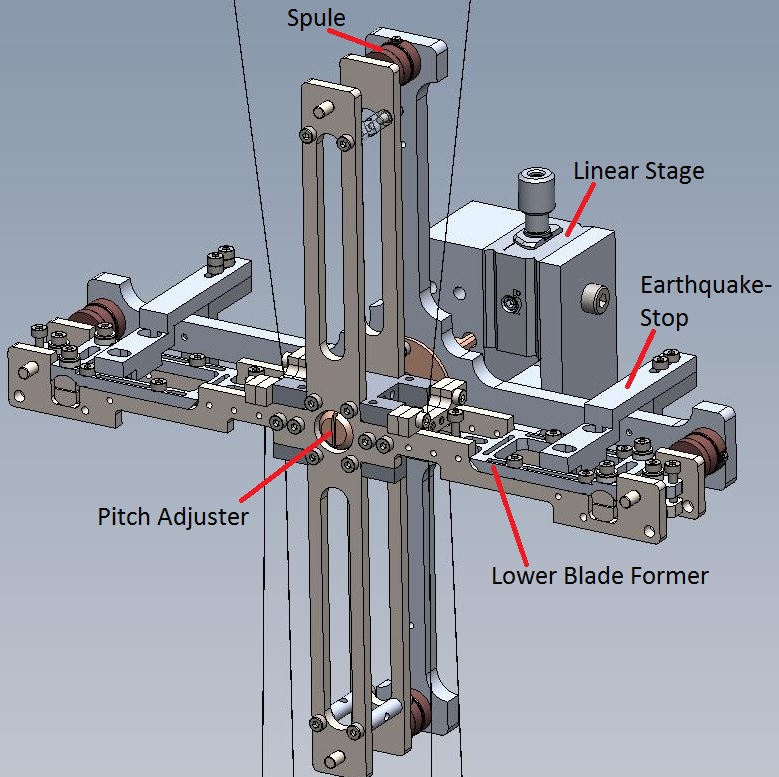 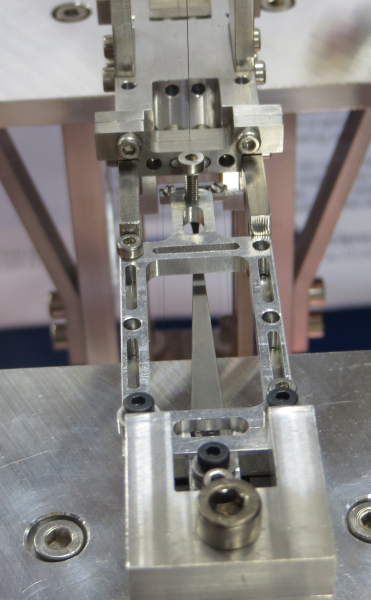 12.10.2014
6
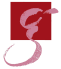 Penultimate mass
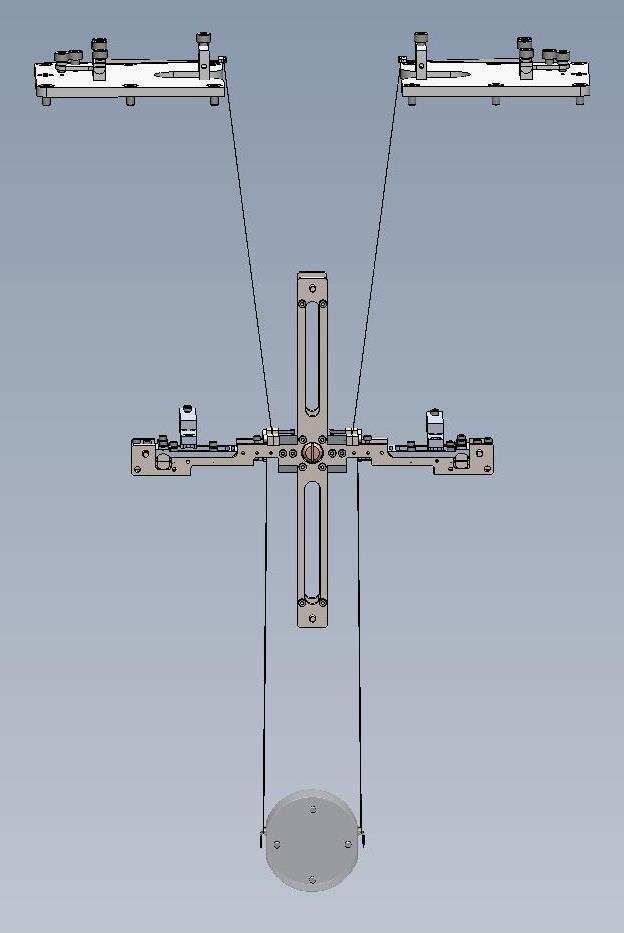 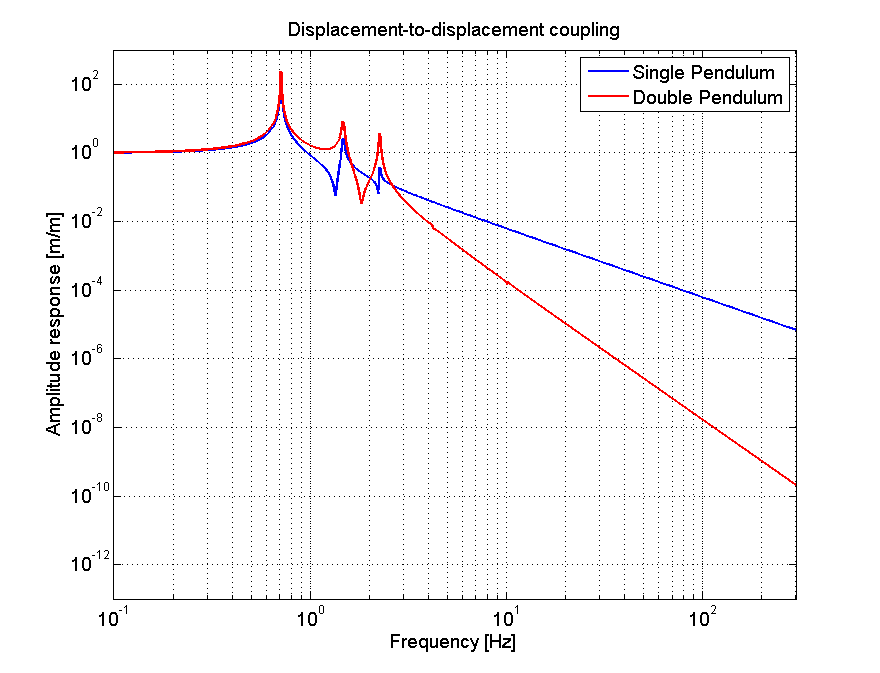 12.10.2014
7
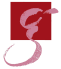 Penultimate Mass and fibre-guards
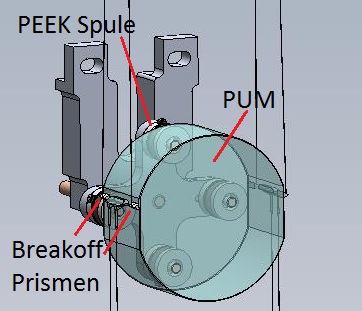 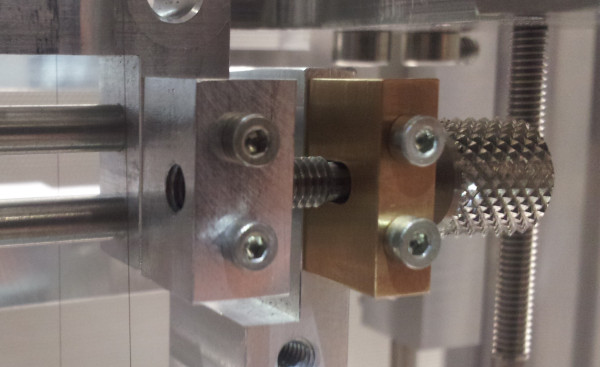 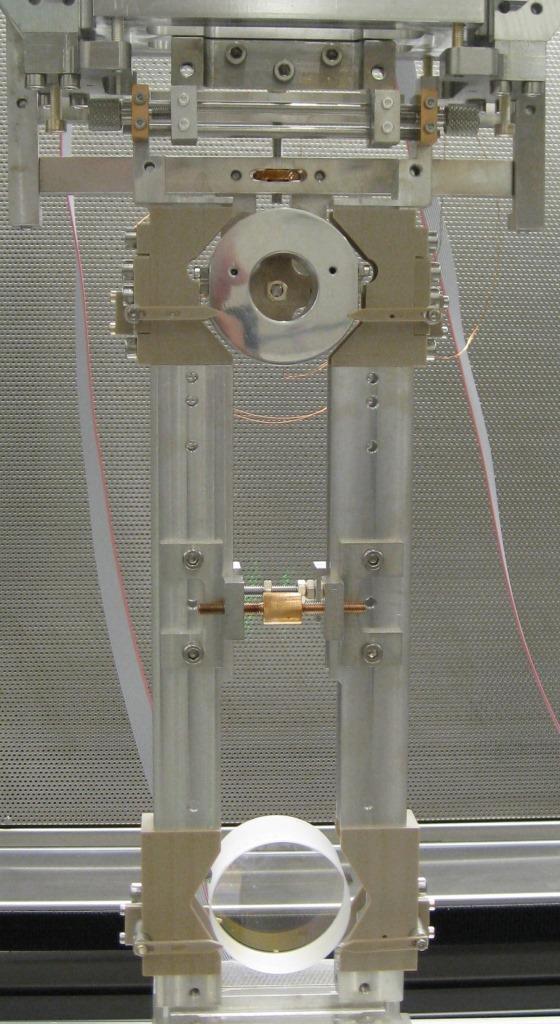 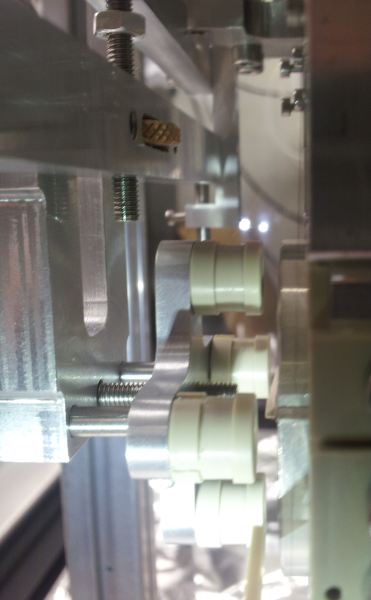 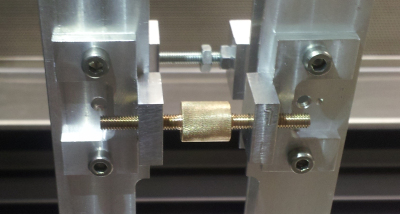 12.10.2014
8
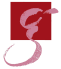 Test mass
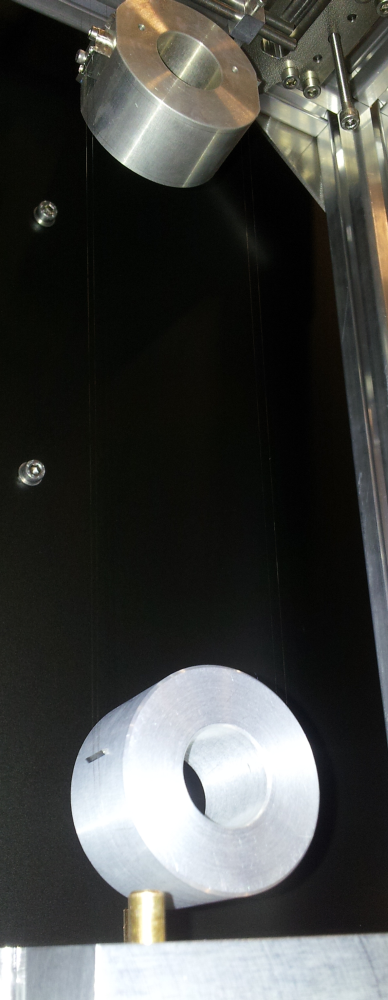 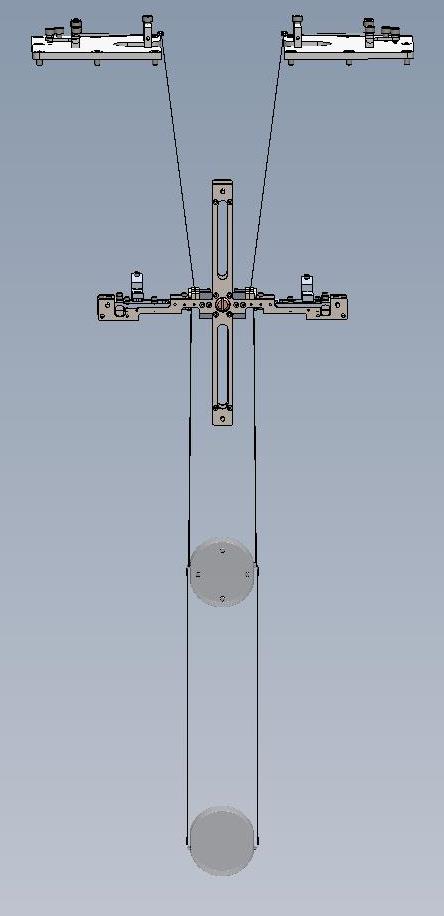 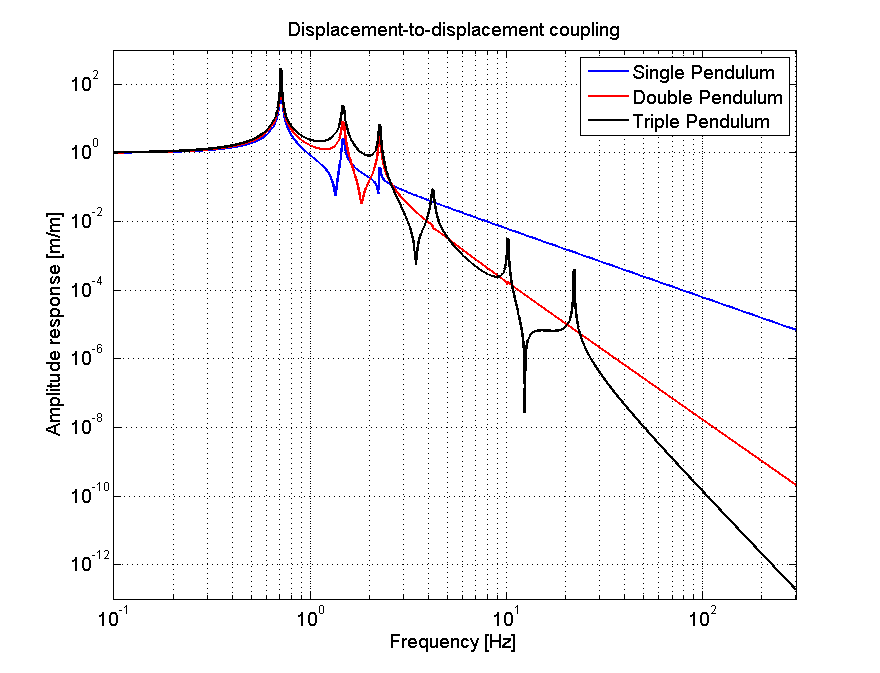 12.10.2014
9
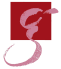 ESD concept
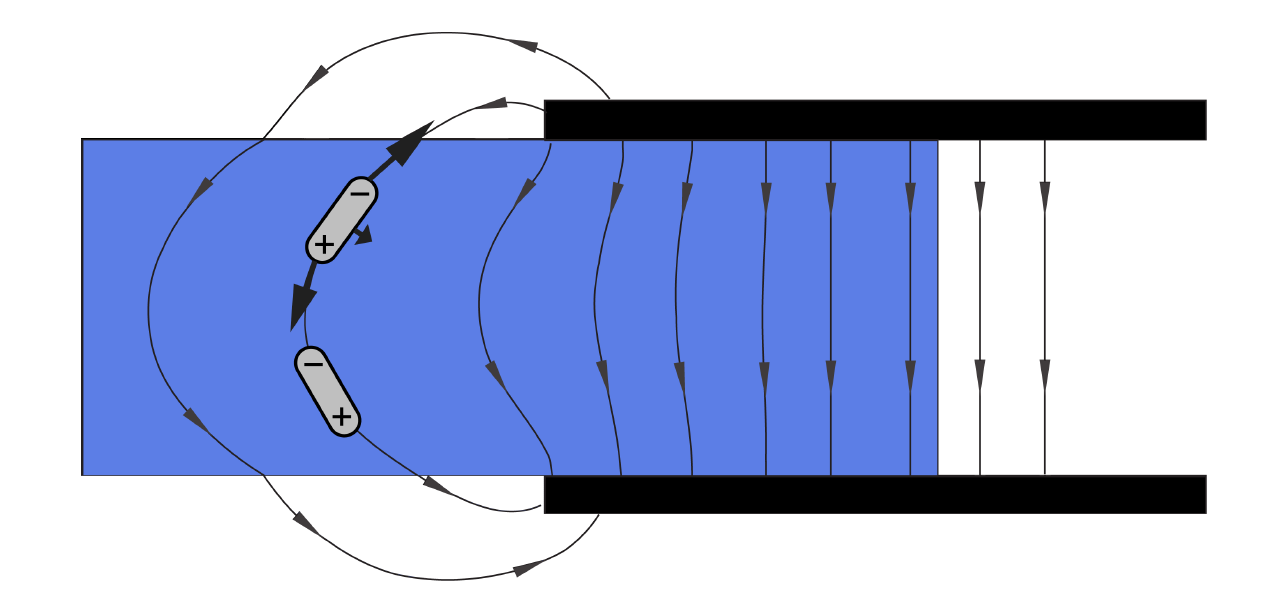 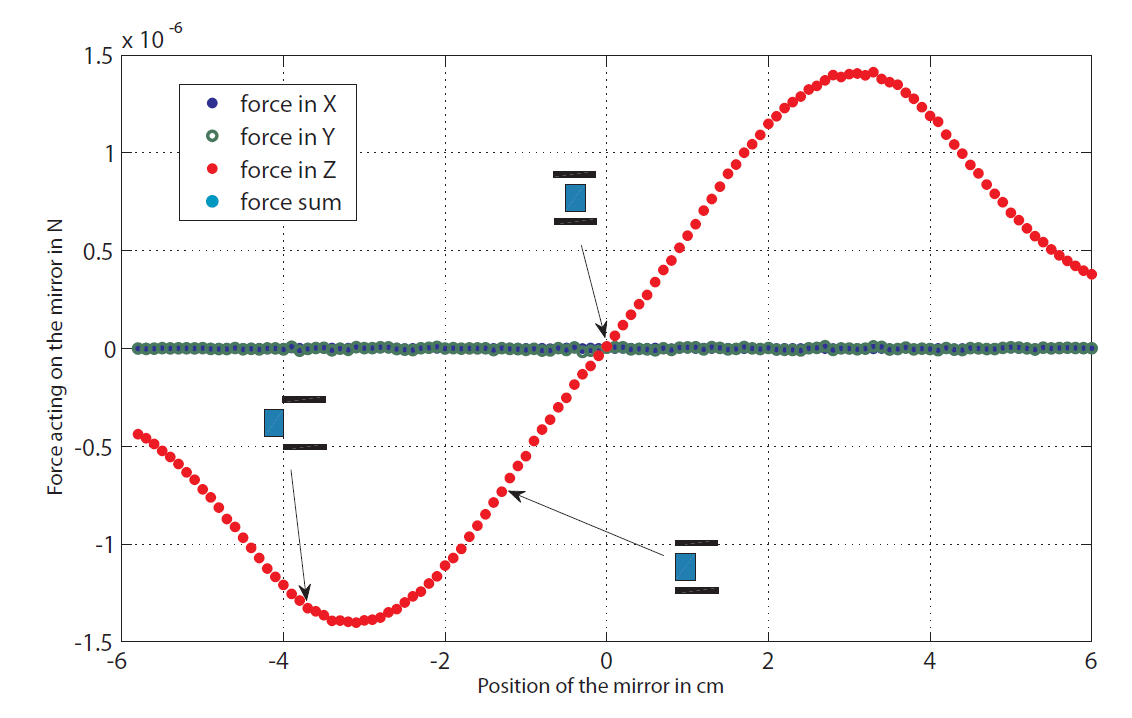 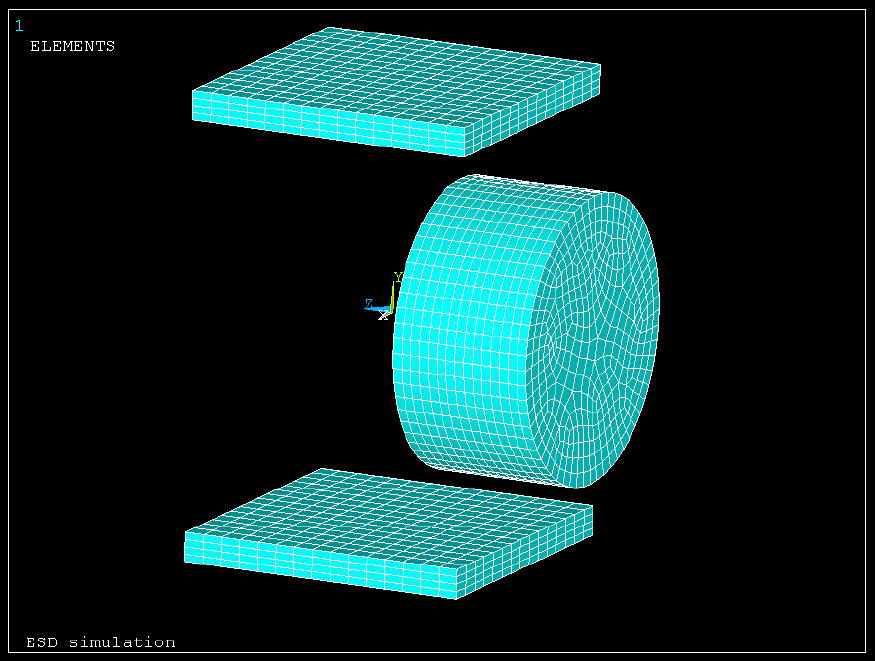 12.10.2014
10
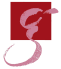 Expected longtiudinal motion
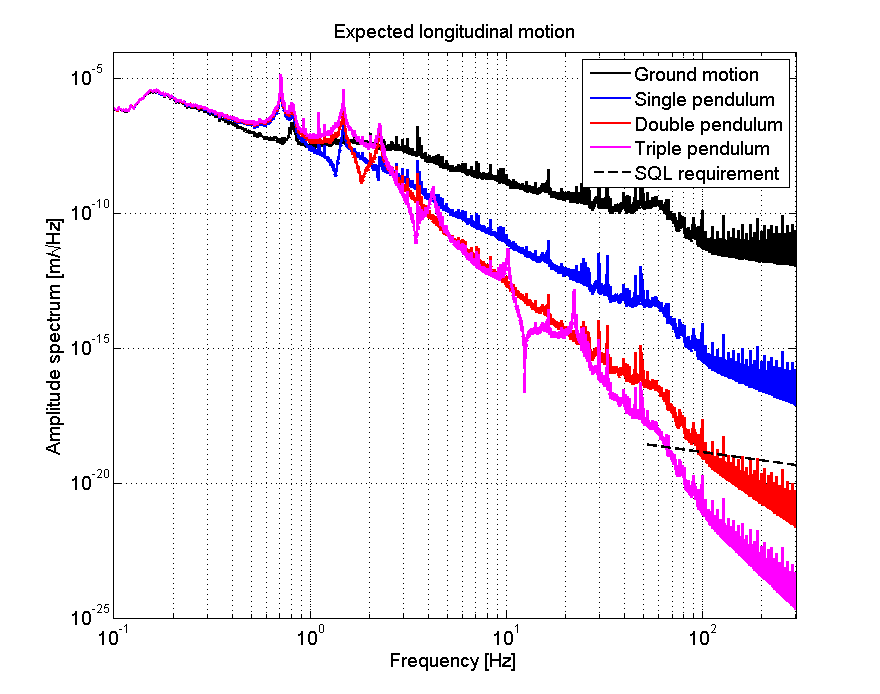 12.10.2014
11
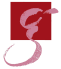 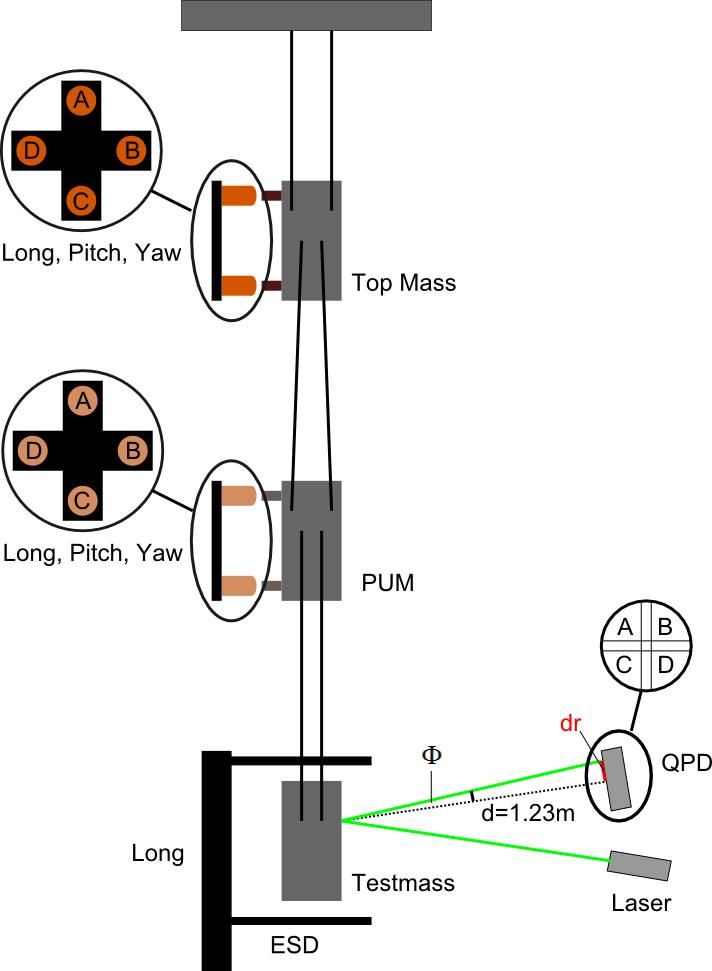 Transfer function testing
Test coils for Top and Penultimate masses
Confirm model
Inform control design
Pitch-balancing and de-bugging


(Measurements and analysis by Johannes Lehmann, bachelor project)
12.10.2014
12
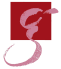 Actuator tests
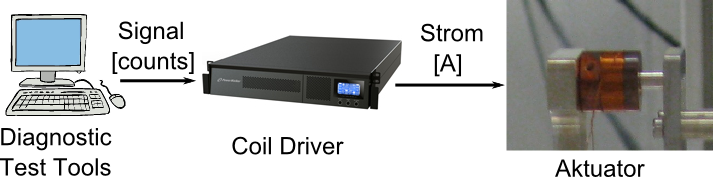 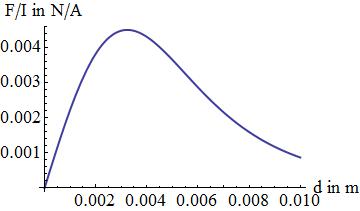 12.10.2014
13
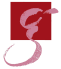 Top-Mass (Pitch)
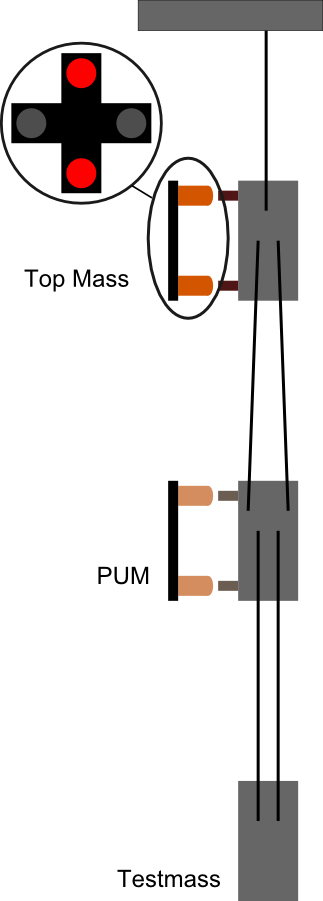 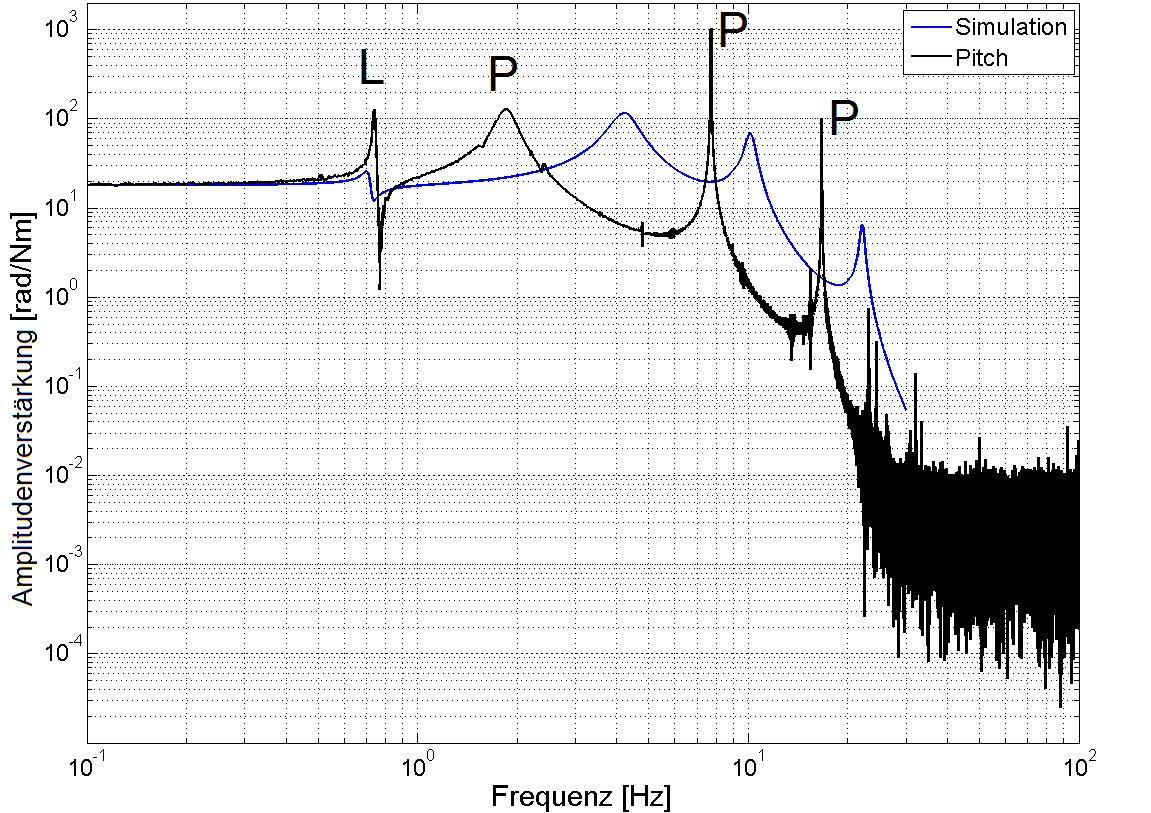 12.10.2014
14
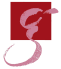 Top-Mass (Yaw)
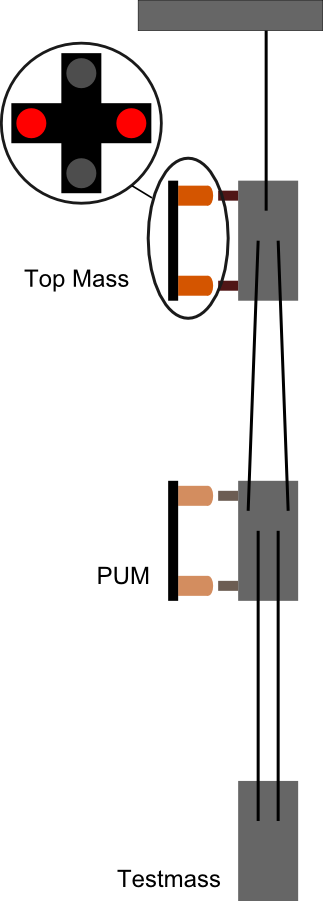 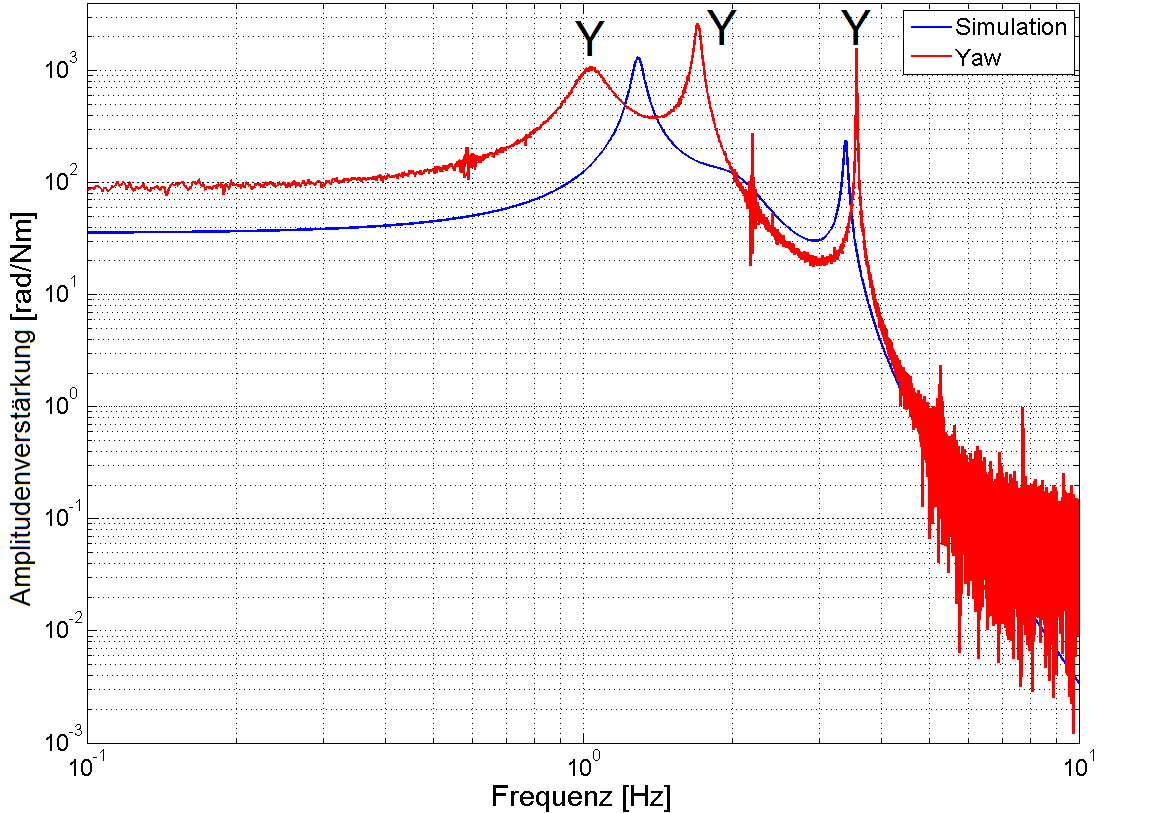 12.10.2014
15
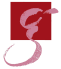 PUM (Pitch)
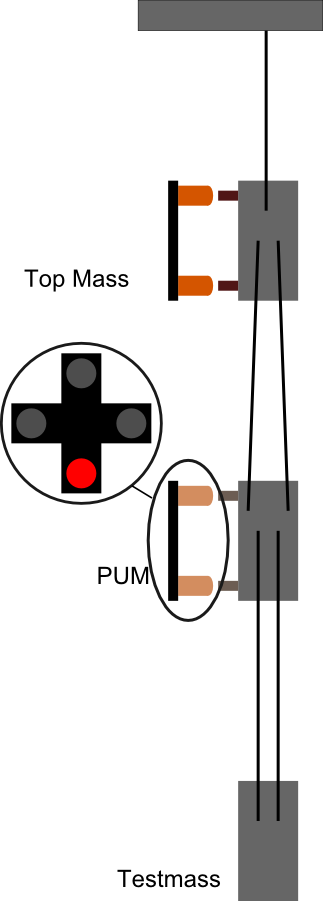 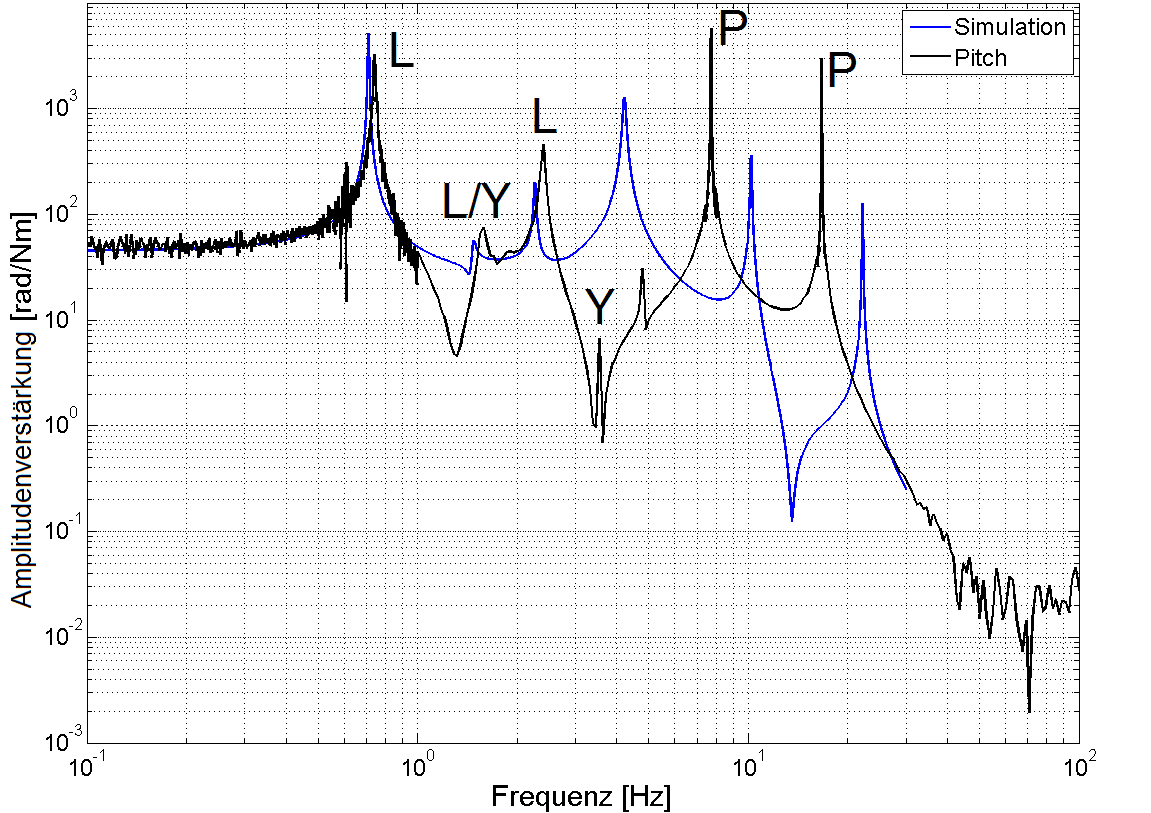 12.10.2014
16
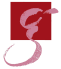 PUM (Yaw)
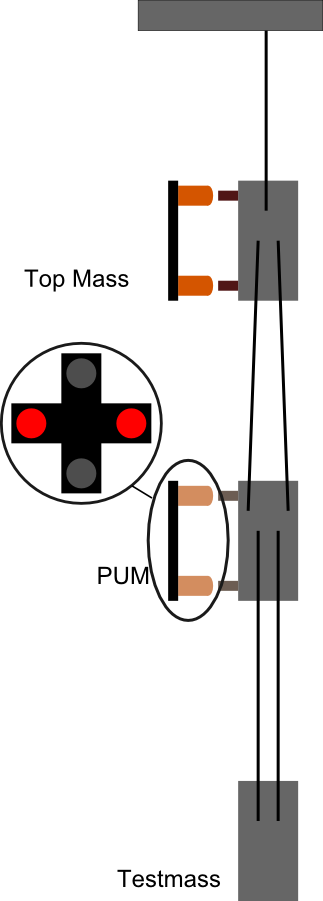 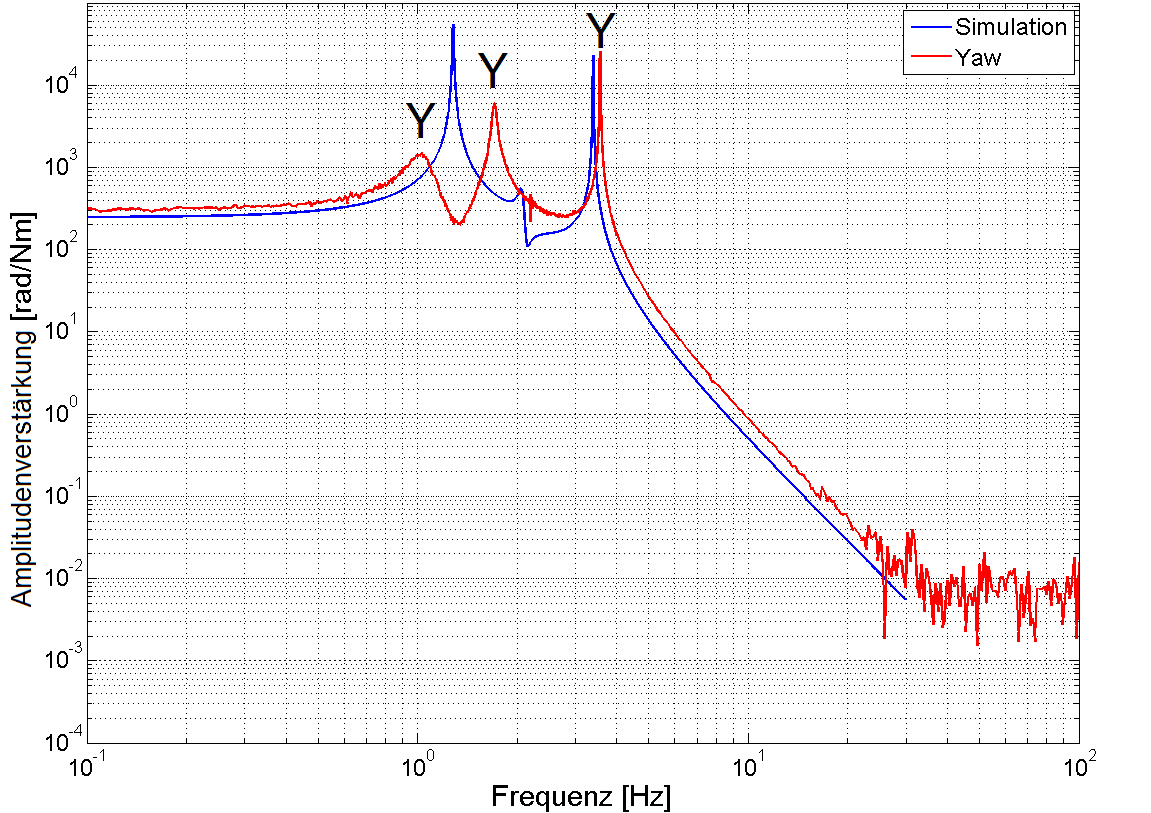 12.10.2014
17
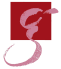 Reference cavity 1kg triples
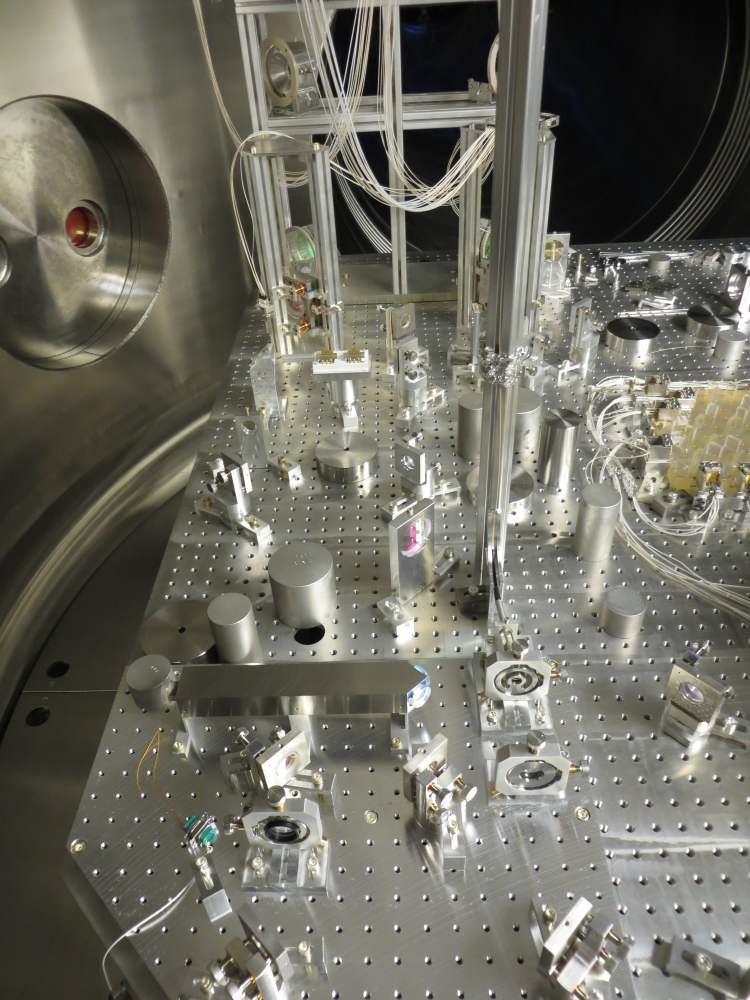 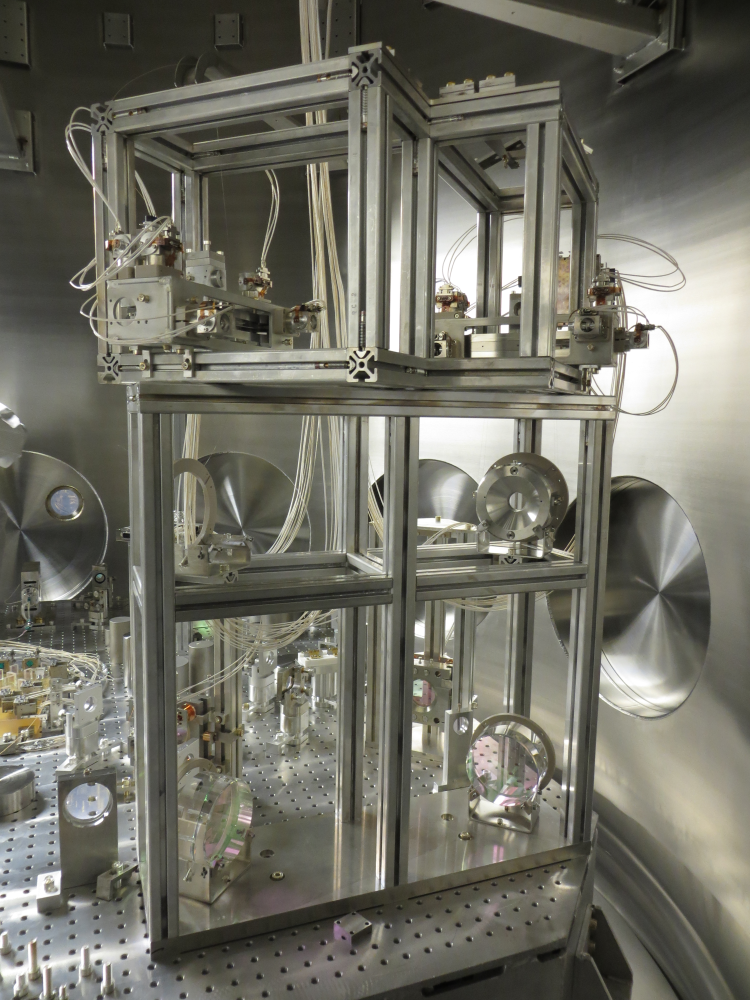 12.10.2014
18
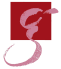 Steering mirror suspensions
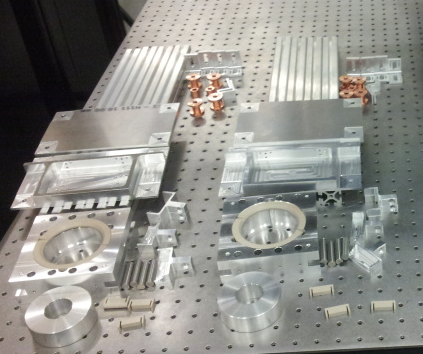 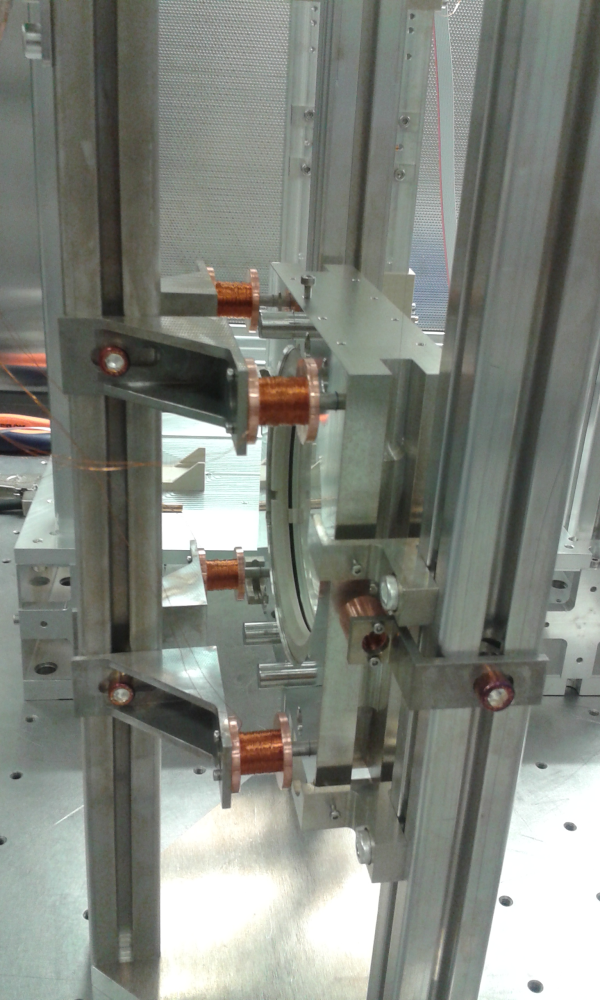 Single loop, no springs

Eddy-current damped

3” normal-incidence
2” + 4” 45-degree
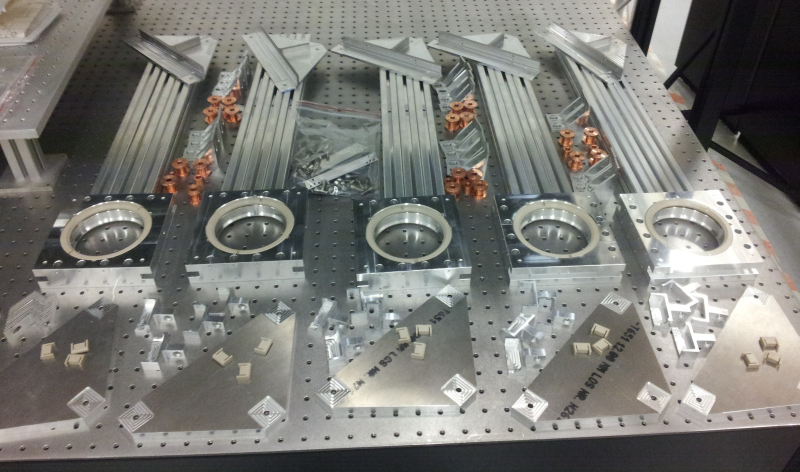 12.10.2014
19
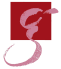 Physical layout
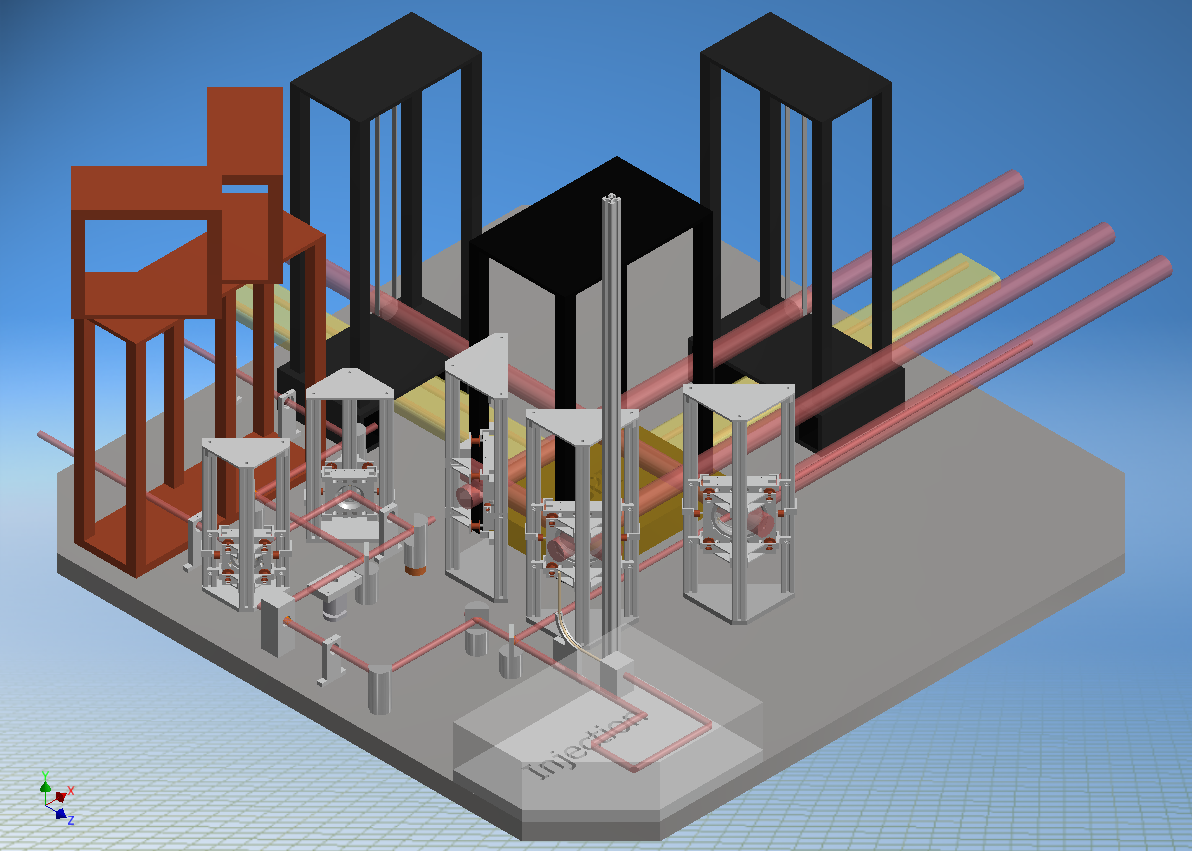 12.10.2014
20
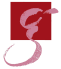 The team
Ken Strain: Scientific leader (Glasgow)
Harald Lück: Co-ordinator (Hannover)
Tobin Fricke: Reference cavity, CDS, electronics
Conor Mow-Lowry: Seismic isolation, suspensions, single-arm test
Vaishali Adya: Interferometric sensing & control and simulations
Gerald Bergmann: Isolation tables, ESD
Manuela Hanke: Reference cavity
Sina Köhlenbeck: Suspension Platform Interferometer, Single-arm test
Tobias Westphal: Non-SQL suspensions, Thermal noise interferometer
Aftab Baig: SQL and steering suspensions, Single-arm test
Liam Cunningham, Russell Jones, Alan Cumming, Giles Hammond: SQL IFO suspensions
Sean Leavey, Stefan Hild: Simulations and interferometric readout (Glasgow)
Gerrit Kühn: Real time control and data system
Andreas Weidner: Electronics and Electrical design
Benno Willke, Jan Hendrik Pöld, Patrick Oppermann: High power laser system
Kasem Mossavi: Vacuum system and pumps control
Thimotheus Alig , Alessandro Bertolini, Michael Born, Yanbei Chen, Katrin Dahl, Stefan Danilishin, Stefan Goßler, Christian Gräf, Sabina Huttner, Fumiko Kawazoe, Kentaro Somiya, Bob Taylor, Alexander Wanner
12.10.2014
21
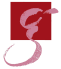